Accuracy Assessment and Kinematic Calibration of the RoboticEndoscopic Microsurgical System
Paper by Lihan Feng, Paul Wilkening, Yunus Sevimli, Marcin Balicki, Kevin C. Olds, Russell H. Taylor
Project: Kinematic Calibration and Accuracy Improvement for the Galen Robot
CIS II Seminar Talk by Can Kocabalkanli
Introduction
Paper Choice, Why It Matters, and Important Results
Project Statement & Paper Choice
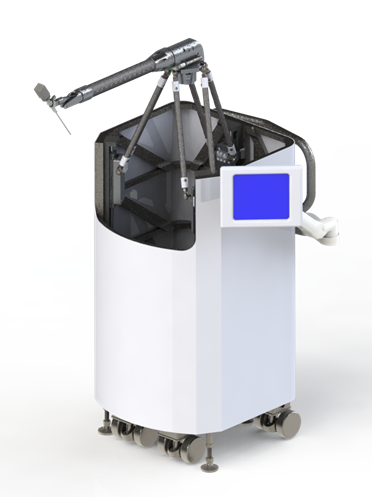 Accuracy Assessment and Kinematic Calibration of the Robotic Endoscopic Microsurgical System
The paper assesses the accuracy of the Robotic Endoscopic Microsurgical System (REMS)
REMS is calibrated with a standard optical tracker system, and is the predecessor of Galen
This is the procedure we are following for our CIS II project to calibrate the Galen
[1]: Taylor, “The Galen Microsurgery System”, 3/21/2019, LCSR Industry Day, Baltimore
The Problem & The Solution
For a precise surgical robotic system, we need high accuracy and precision
Therefore, the accuracy of the system needs to be evaluated and possibly improved upon
The authors do so by calibrating REMS using optical tracking
They improve the kinematic pose accuracy by hand-eye calibration and correction via Bernstein polynomials.
Important Results
Reports a kinematic calibration method to calculate tool tip positions without requiring calibration for each individual robot link.
The calibration method reduces kinematic errors from an average absolute error of 2 mm to 0.14 mm.
Background
Regarding this study and REMS
Clinical Background
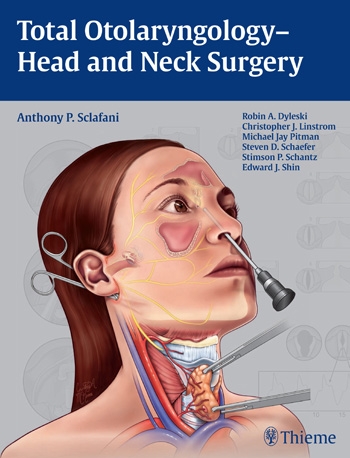 Head and neck surgery (ENT) procedures have narrow workspace around delicate structures
Requires holding fairly long tools with high precision and stability
Systems like the DaVinci are not optimized for ENT procedures
So, specific systems have been adapted for specific tasks and can’t be generalized to other tasks easily
[2]: Sclafani et al: “Total Otolarnygology- Head and Neck Surgery”, Thieme Medical Publishers, 2015
Robotic Endoscopic Microsurgical System
REMS is a collaboratively controlled robot meant to address these drawbacks
Designed to be inexpensive, precise, and intuitive to use
Controlled collaboratively and meant to cancel hand tremor as robot performs the actual motion 
Uncalibrated stereotactic accuracy observed to be good, but can be improved.
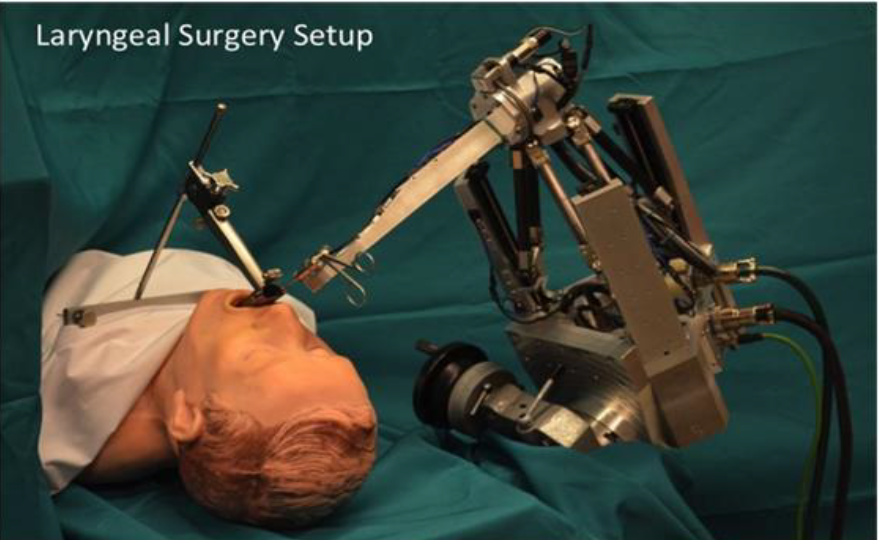 [3]: K. C. Olds, Robotic Assistant Systems for Otolaryngology-Head and
Neck Surgery, Ph.D Thesis, The Johns Hopkins University, 2015
Kinematic Calibration Theory
The Technical Approach to Calibrating REMS
Calibration Protocol
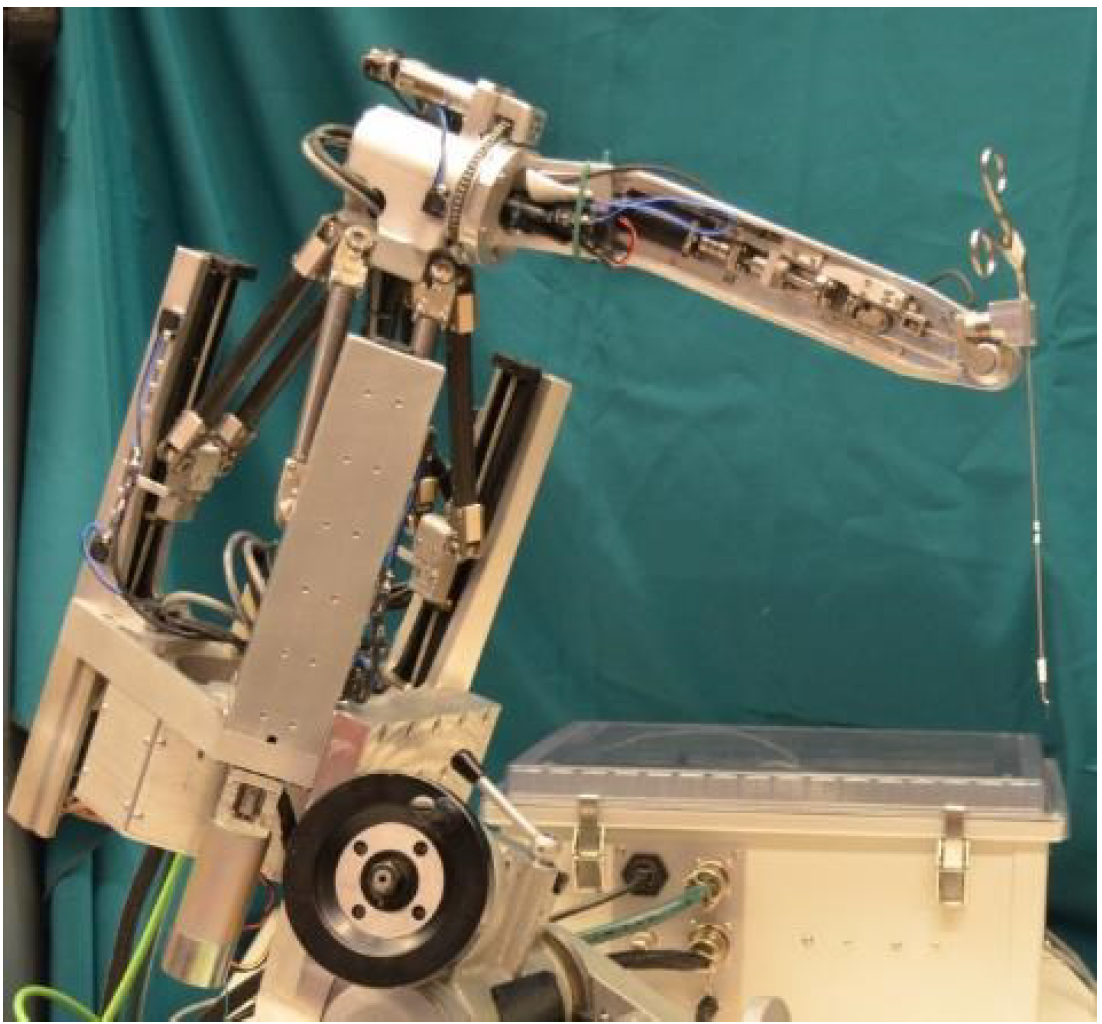 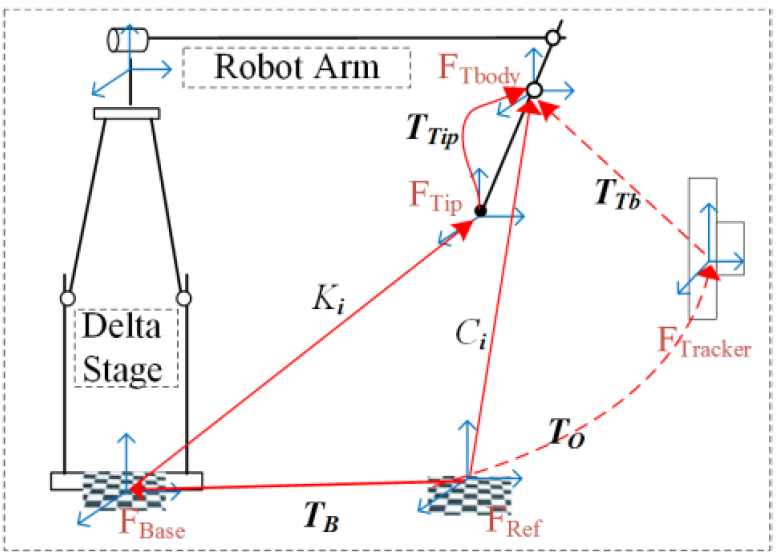 Eye-to-hand approach: external optical tracker, not attached to robot
For a set of n poses, tracker records pose measurements (of fiducials) C, the ground truth
n corresponding forward kinematics poses K are recorded and regarded as “the distorted data”
Then a two-phase procedure is followed: Hand-Eye calibration (solves Ttip and TB) and Bernstein polynomial correction
[4]: Feng et al: “Accuracy Assessment and Kinematic Calibration of the Robotic Endoscopic Microsurgical System”. 2014
[Speaker Notes: Weight could cause deflections, also this is more straightforward

(TB and Ttip unknown but constant)

FTracker - Optical tracker frame;
FRef - Optical tracker tool-reference frame;
FTbody - Optical tracker tool-body frame;
FBase - Robot base frame;
FTip - Robot tool-tip frame;
TO - Frame transformation from FRef to FTracker;
TT - Frame transformation from FTracker to FTbody;
C - Frame transformation from FRef to FTbody, calculated by the
tracker itself;
K Frame
transformation from FBase to FTip, calculated by the
REMS’ kinematics.
TB Frame
transformation from FRef to FBase, which is a
constant homogenous matrix between two references;
TTip Frame
transformation from FTip to FTBody, which]
Hand-Eye Calibration
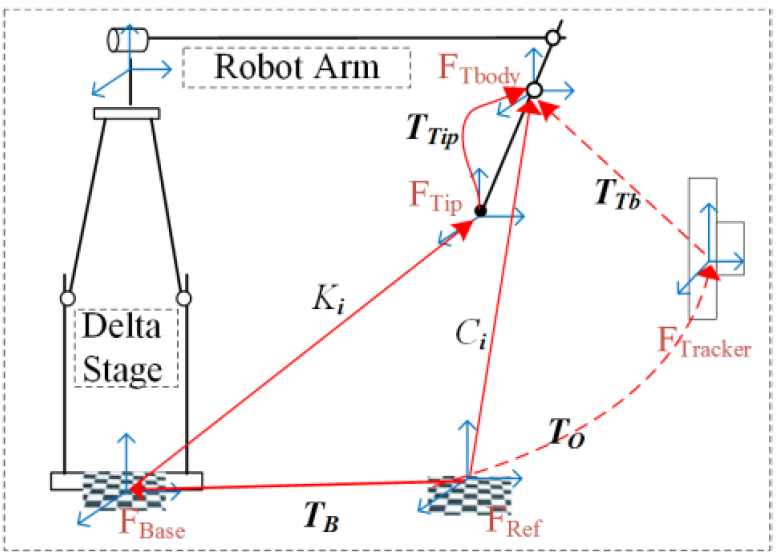 Kinematic Correction
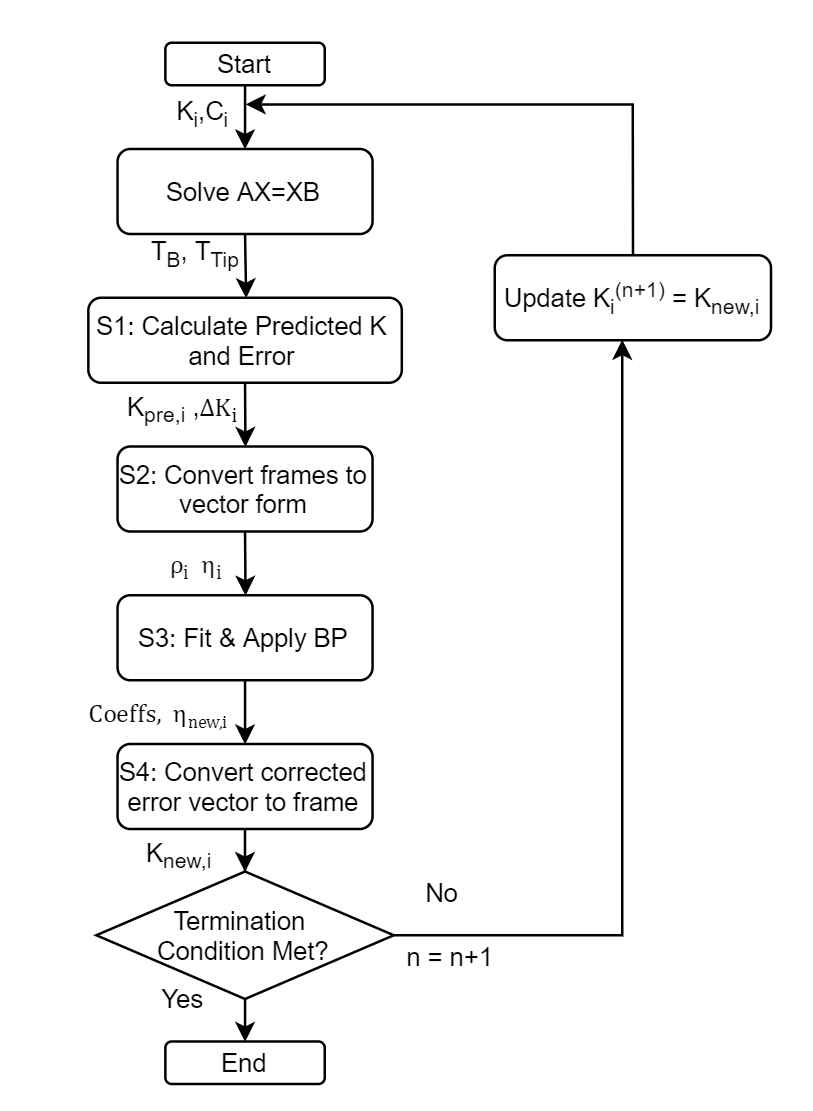 [Speaker Notes: S2: Dof translation pi and 2-Dof rotation (θi, φi) as mentioned above, but Kpre,i is 6-Dof full pose from the tracker

S3: N generally less than 6 to avoid overfitting

After S4: Feed corrected Knew_i to Hand-Eye calibration for next iteration]
Calibration Experiment & Results
Results and Analysis for the performed calibration experiment
Experimental Procedure
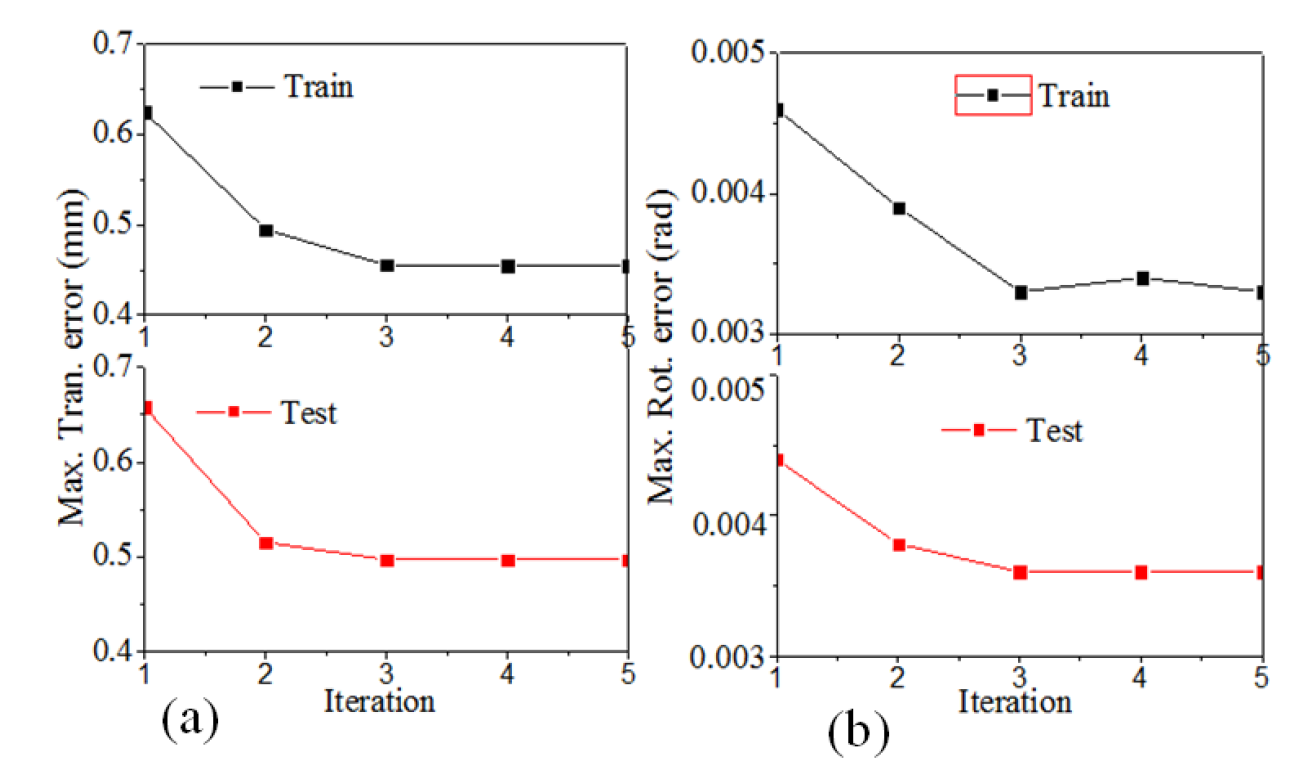 [4]: Feng et al: “Accuracy Assessment and Kinematic Calibration of the Robotic Endoscopic Microsurgical System”. 2014
[4]: Feng et al: “Accuracy Assessment and Kinematic Calibration of the Robotic Endoscopic Microsurgical System”. 2014
Accuracy Assessment
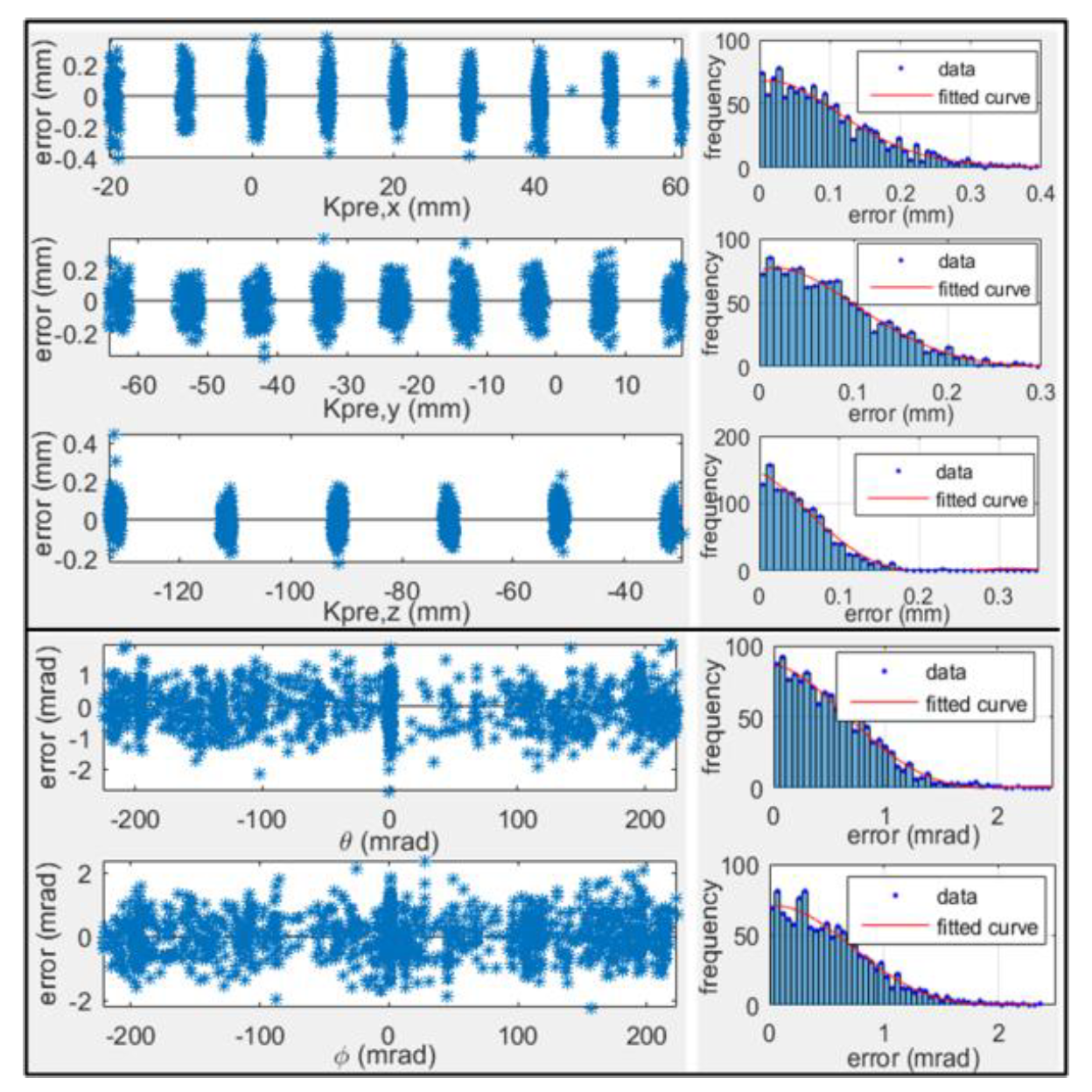 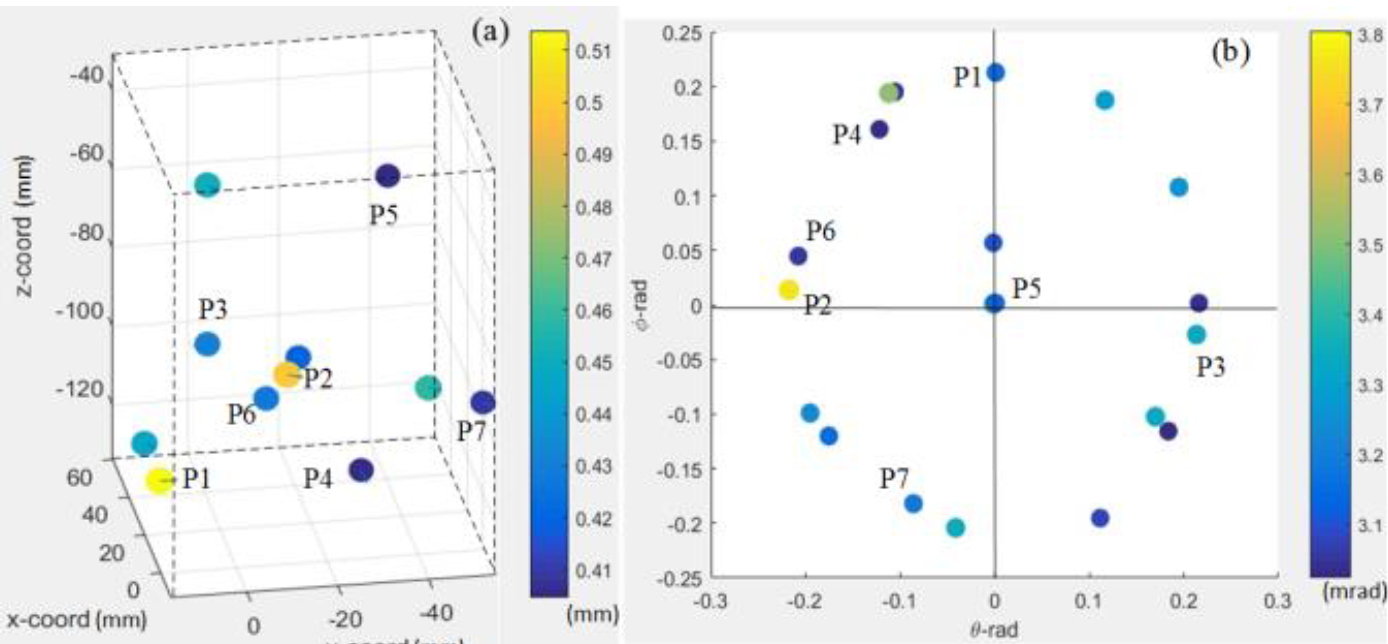 Conclusions
Student Assessment & Next Steps
Conclusions
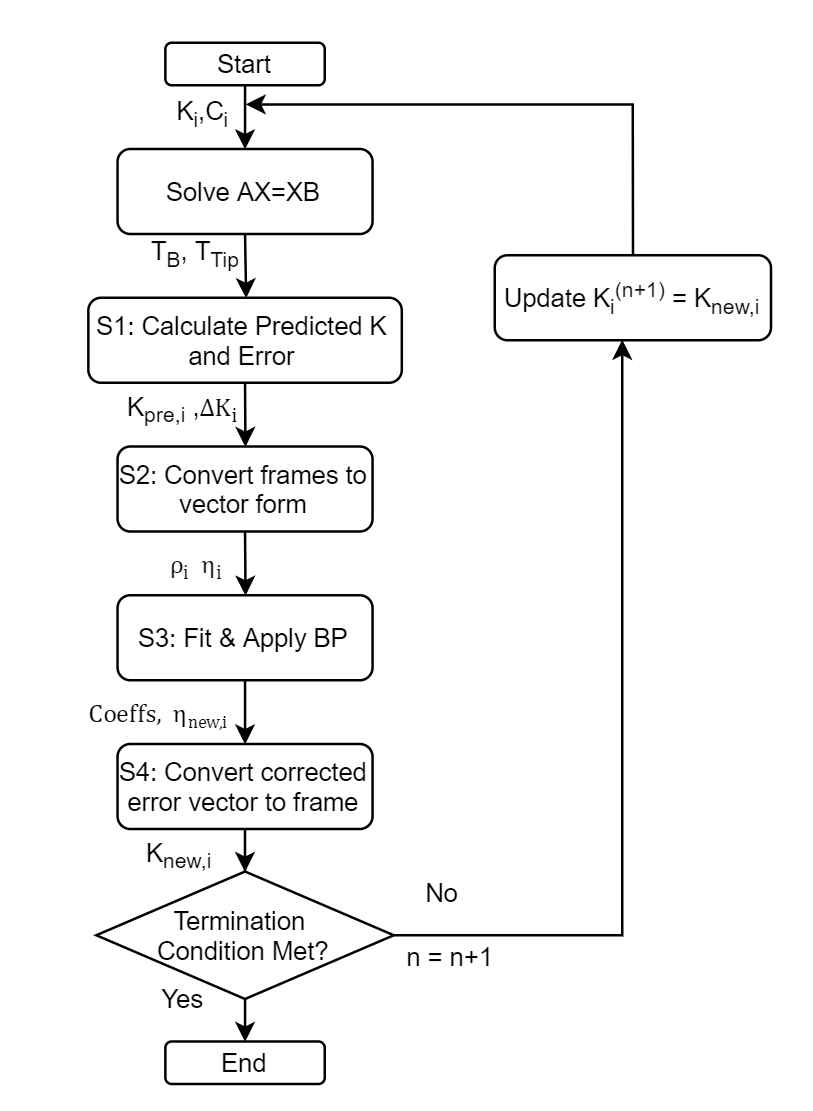 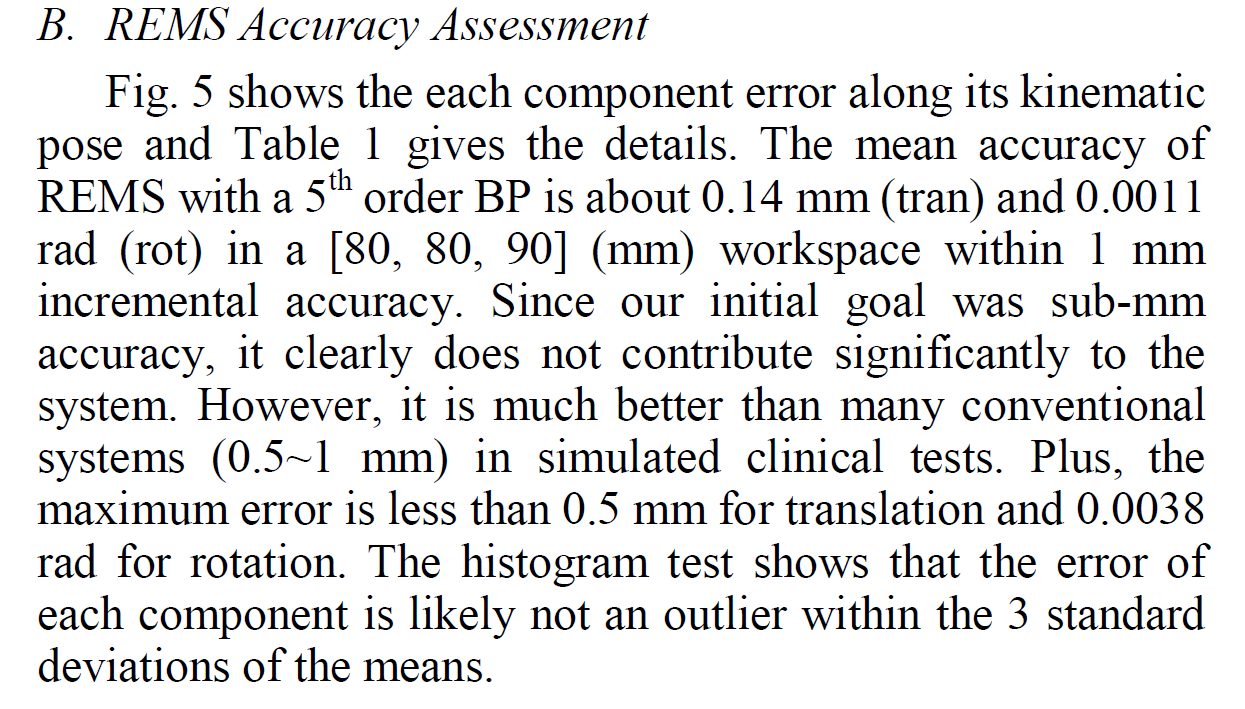 [Speaker Notes: Simplicity: We have learnt this in CIS 

it is possible that small imperfections in the Delta mechanism may cause the stage to deviate slightly from a perfectly parallel alignment over the motion range.]
Next Steps & Relevance
For the authors:
Repeating this procedure with more accurate tracker (Atracsys, 0.09 mm) (DONE)
Evaluation on the relationship between translational and rotational error
Applying this procedure to similar robotic systems
For us:
We will (initially) repeat the assumption that that rotational error is independent of translational position, to reduce the amount of data needed.
We will follow this procedure on the Galen, using the Atracsys system.
[Speaker Notes: The translational impact of such imperfections will be accounted for in the translational calibration, however, and very small orientation errors are less important in the intended applications.]
References
[1]: Taylor, “The Galen Microsurgery System”, 3/21/2019, LCSR Industry Day, Baltimore
[2]: Sclafani et al: “Total Otolarnygology- Head and Neck Surgery”, Thieme Medical Publishers, 2015
[3]: K. C. Olds, Robotic Assistant Systems for Otolaryngology-Head and Neck Surgery, Ph.D Thesis, The Johns Hopkins University, 2015
[4]Feng et al: “Accuracy Assessment and Kinematic Calibration of the Robotic Endoscopic Microsurgical System”. 2014